Knoff-Hoff-Abend
Die ultimative Experimente-Show
1. Experiment - CD
Was passiert, wenn man auf die Brandstelle pustet?
Die CD verbrennt
Es entsteht ein  großes Loch
Es bildet sich eine Luftschlange
Die CD löst sich in Luft auf
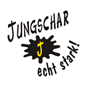 2. Luftballon-Experiment
Was bringt den Luftballon dazu sich aufzublasen?
Wasser mit Kohlensäure und Mehl
Essig und Backpulver
Hefe und Milch
Fanta und Milch
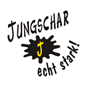 3. Wasserstrahl-Experiment
Wie lässt sich der Wasserstrahl umleiten, ohne ihn zu berühren?
mit einem elektrostatischen Luftballon
mit einem Elektromotor
mit einem gefrorenen Wasserbeutel
mit einer Spritze
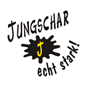 4. Teebeutel-Experiment
Was passiert, wenn man den leeren Teebeutel  oben am Rand anzündet?
Er gibt einen pfeifenden Ton von sich
Er löst sich in Pulver auf
Er bläht sich auf
Er hebt vom Tisch ab
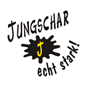 5. Teelicht-Experiment
Was passiert wenn man das Glas über das Teelicht stülpt?
Es wird so heiß, dass es zerplatzt
Die Flüssigkeit saugt sich ins Glas
Das Wasser verändert seine Farbe
Das Wasser fängt an zu kochen
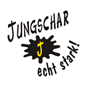 6. EI-Experiment
Was passiert, wenn man ein Streichholz in die Flasche legt und das Ei oben drauf legt?
Das Ei verfärbt sich
Das Ei platzt
Das Ei verschwindet in der Flasche
Das Eigelb kommt nach oben heraus
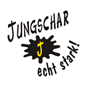 7. Stärke-Experiment
Was passiert, wenn man den Löffel auf die Fläche schlägt?
Der Löffel wird eingesaugt
Der Löffel prallt zurück
Der Löffel rutscht direkt auf den Boden
Der Löffel zerbricht
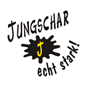 8. SPülwasser-Experiment
Was passiert, wenn man ein Feuerzeug an den Schaum hält?
nichts
Es wird grün
Der Schaum brennt
Große Klumpen wachsen in dem Wasser
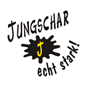